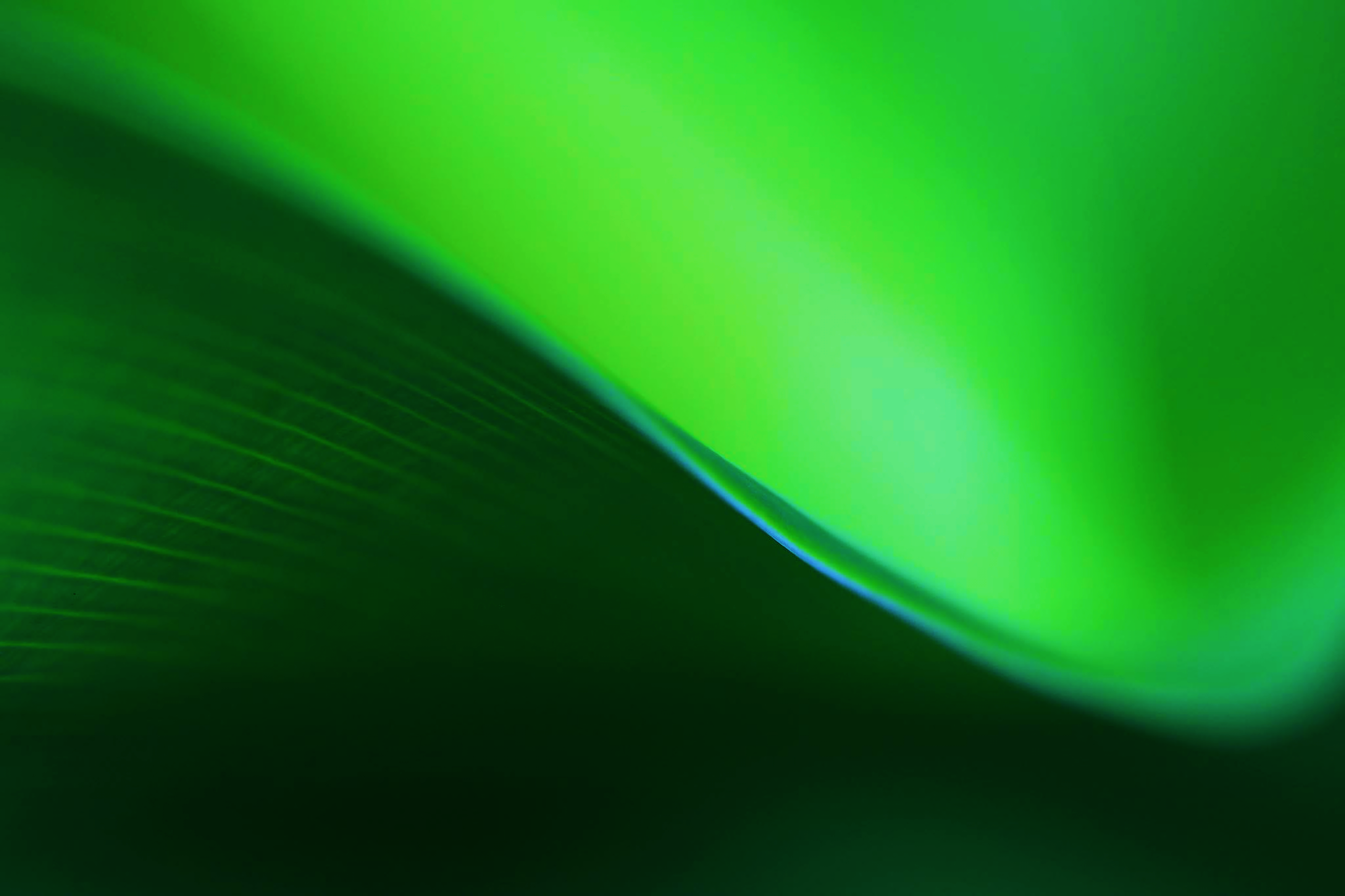 Stakeholder Analysis Template Example
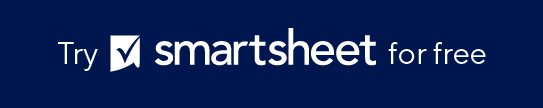 Blank template begins on slide 4.
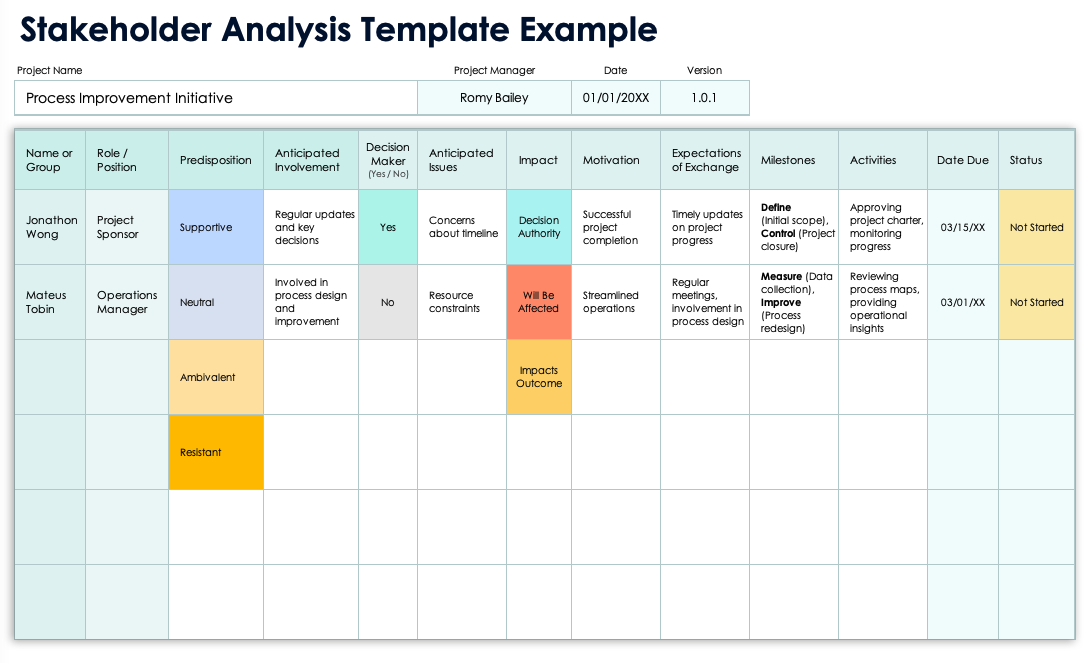 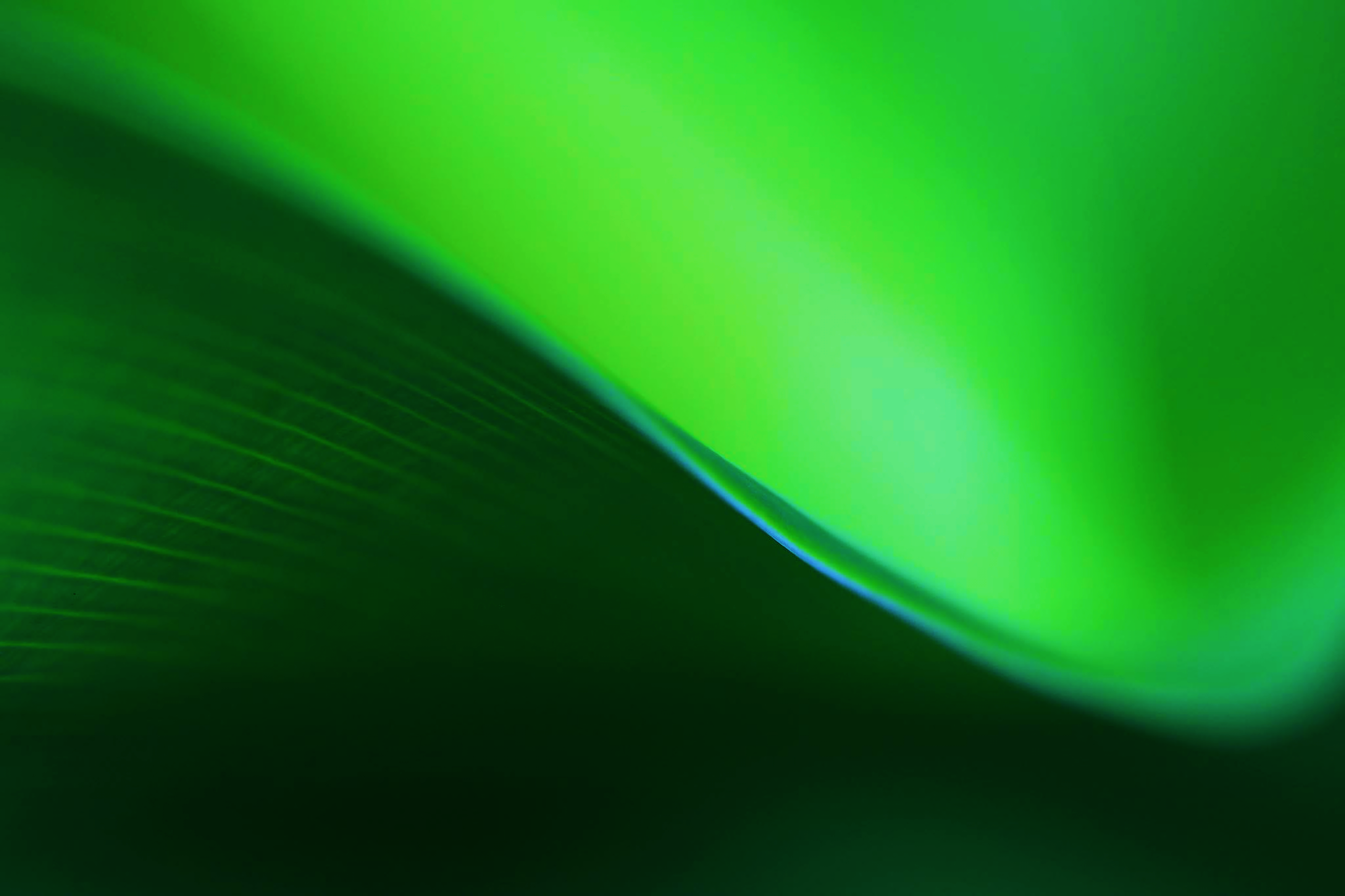 Stakeholder Analysis Template Example
Project Name
Process Improvement Initiative
Project Manager
Romy Bailey
Stakeholder Analysis
Date
01/01/20XX
Version
1.0.1
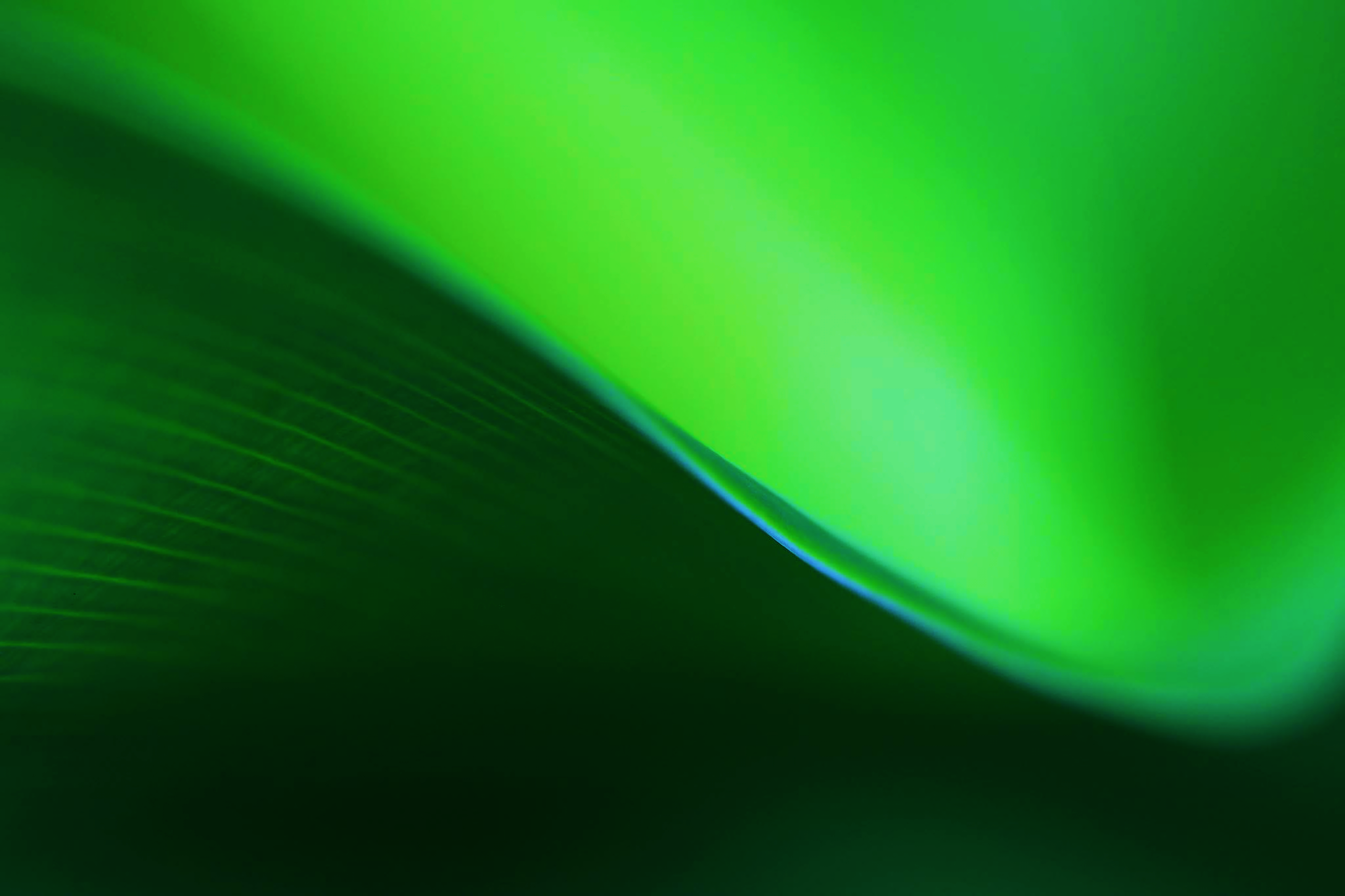 Stakeholder Analysis Template Example
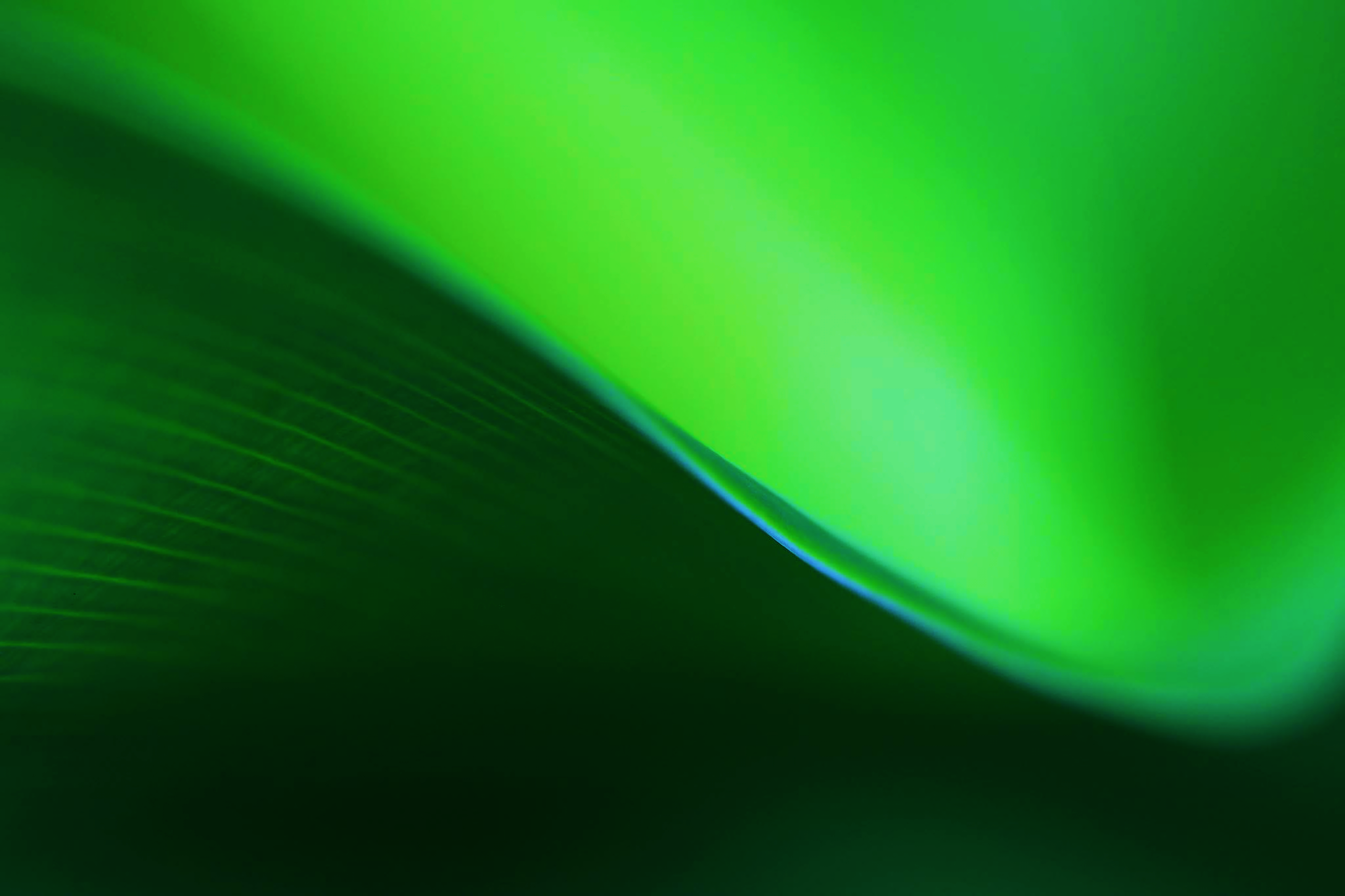 Project Name
Text
Project Manager
Text
Stakeholder Analysis
Date
00/00/0000
Version
1.0.1
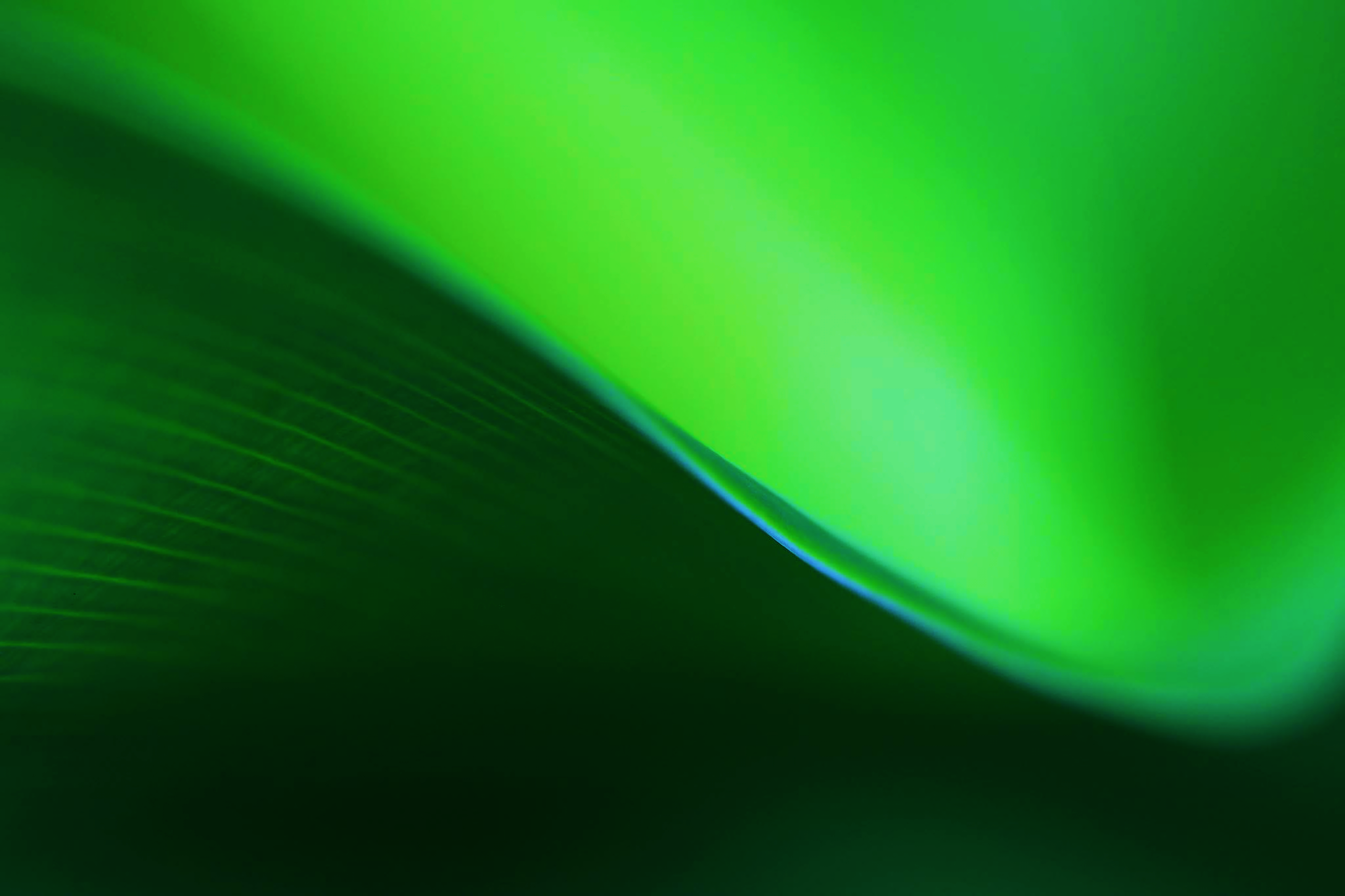 Stakeholder Analysis
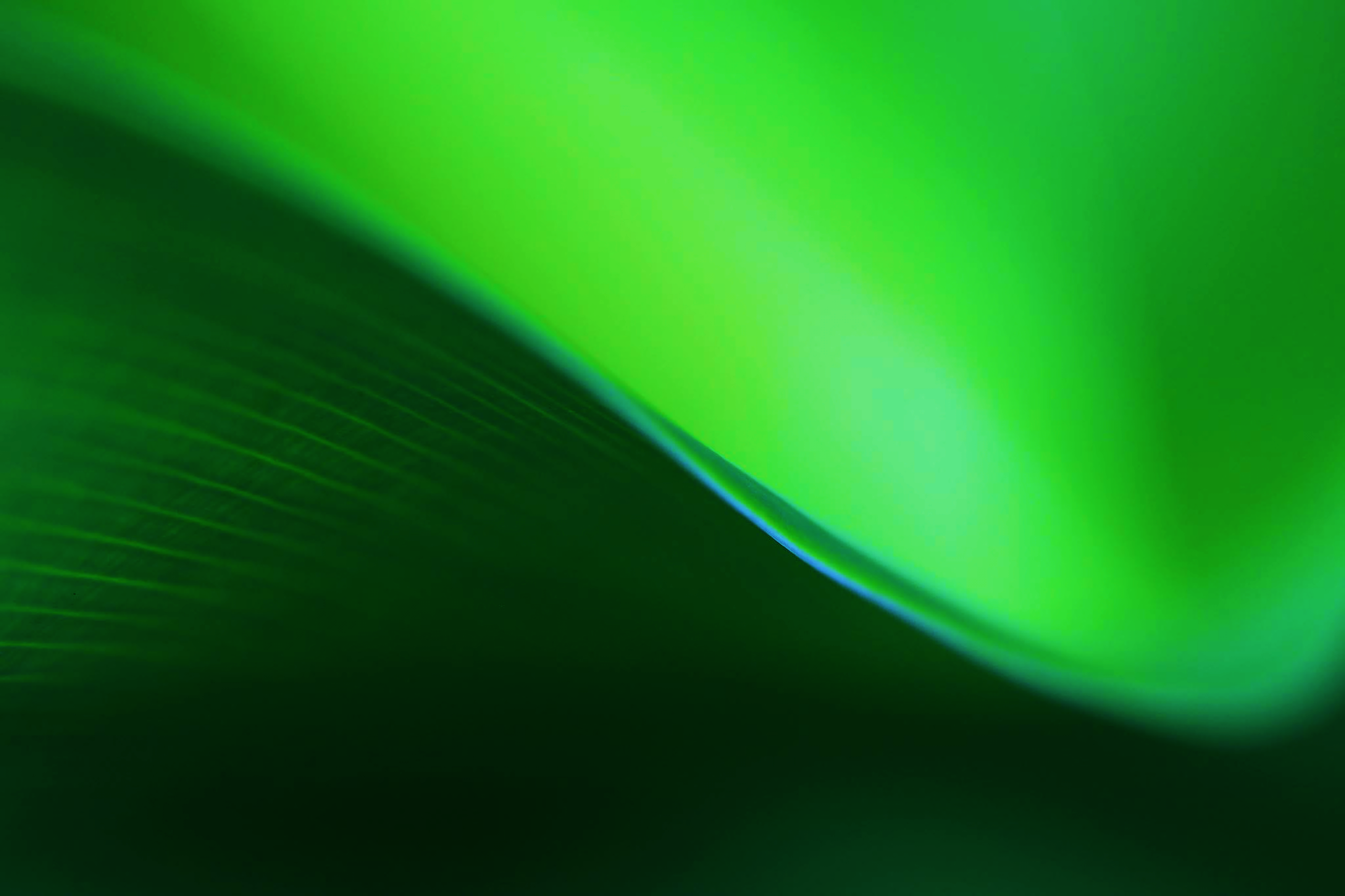 Notes
Text
Stakeholder Analysis